ENGLISH GRAMMAR
INFINITIVE / ING FORM
THE TO-INFINITIVE IS USED
TO EXPRESS PURPOSE : ( why) 
She   went  out TO BUY some bread.

AFTER CERTAIN VERBS: 
(ADVISE,AGREE,APPEAR, DECIDE, EXPECT, HOPE, PROMISE, REFUSE……)
         
He PROMISED TO BE back at 11 o’clock.
THE TO-INFINITIVE IS USED
AFTER certain adjectives: (angry, happy, glad, etc):  
She was  GLAD TO SEE him.
AFTER question words: (how, what, where, who, which)
Has Sue told you  WHERE TO MEET her?
AFTER nouns:
IT’s PLEASURE TO WORK with you.
THE TO-INFINITIVE IS USED
AFTER  would like, would love, would prefer:
I’d love to go for a walk.
AFTER  too/enough constructions:
He is too short to reach the top shell.
He isn’t  tall enough to reach the top shell.
WITH:   It+ be+ adjective(+ of + object):
It was nice of him to remember my birthday.
THE INFINITIVE WITHOUT TO IS USED
AFTER modal verbs (must, can, should, might)
You must be back at 12 o’clock.
AFTER  had better, would rather
I’d rather had stay last night.
AFTER  let, make, see, hear, feel+ object
Mum let me watch TV.
I made him apologise.
THE –ING FORM IS USED
AS A NOUN:
Eating vegetables is good for your health.
AFTER certain verbs: admit, avoid, consider,
continue,delay, deny, enjoy, escape, excuse, fancy, look forward to, mind, report, resist, save, suggest, understand etc…..
Would you mind closing the window?
THE –ING FORM IS USED
AFTER  I’m busy, It’s no use, It’s (no) good/ It’s not worth/ can’t stand, be/get used to,have difficulty in…..
It’s no use complaining.
AFTER   go for physical activities:
They go skiing every winter.
AFTER spend/waste time:
He wasted his time playing computer games.
THE –ING FORM IS USED
AFTER  prepositions:
He entered without knocking at the door.

AFTER  see, hear, listen, watch to express an incomplete action or long action:

I saw Kate painting the kitchen.
CHECK YOURSELF
We must (visit) grandpa this week.
We must visit grandpa this week.
Do you Know how (play) the piano?
 Do you Know how  to play the piano? 
I’m bored. Do you fancy (watch) a new comedy with us?
I’m bored. Do you fancy watching a new comedy with us?
CHECK YOURSELF
The animals sometimes have special cries (warn) the others about danger.
The animals sometimes have special cries to warn the others about danger.
We are very busy today (look for) our  notes.
We are very busy today looking for our notes.
 Sue insisted on( pay) for dinner. 
Sue insisted on paying for dinner.
SUMMARY
We have been working hard to study Grammar today!
 Now we can use Infinitive and Gerund well!
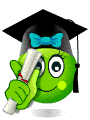